আজকের পাঠে সবাইকে স্বাগত
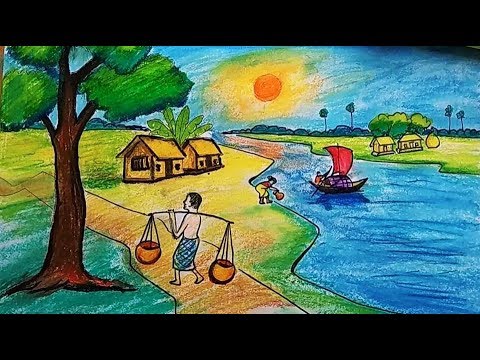 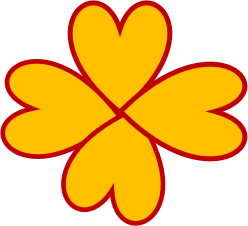 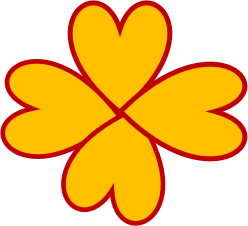 শিক্ষক পরিচিতি
প্রদীপ কুমার রায়
সহকারী শিক্ষক
১৫৭ নং বাসুদেবপুর সরকারি প্রাথমিক বিদ্যালয়
ঠাকুরগাঁও সদর, ঠাকুরগাঁও
০১৭১৪-৮০৩২১৬
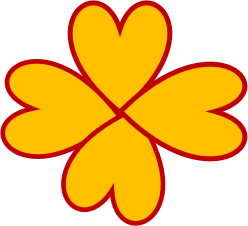 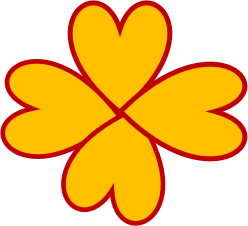 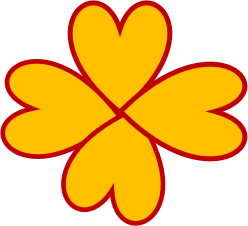 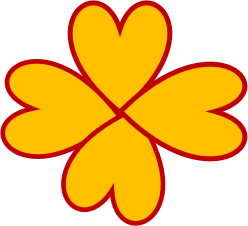 পাঠ পরিচিতি
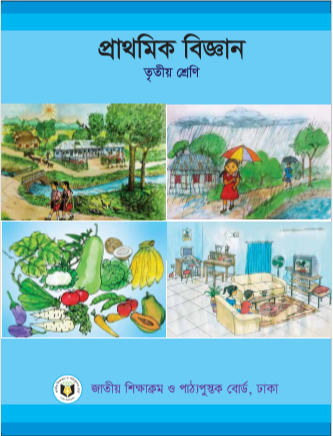 তৃতীয় শ্রেণি
বিষয়ঃ প্রাথমিক বিজ্ঞান
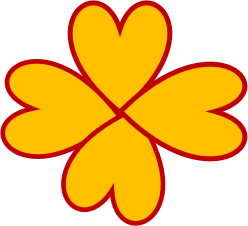 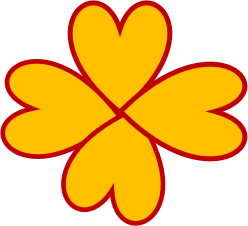 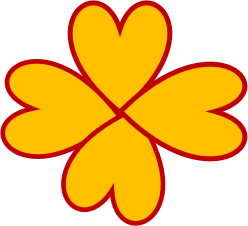 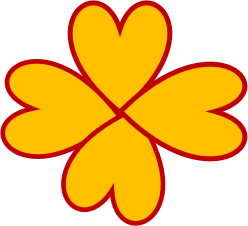 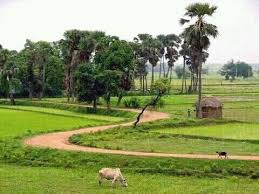 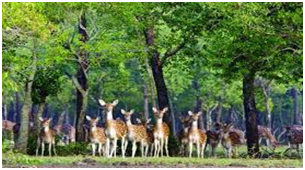 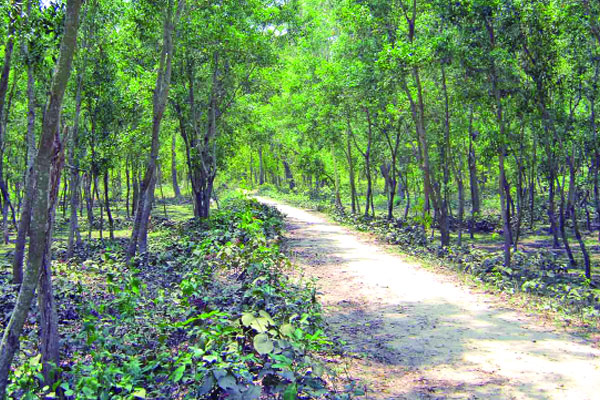 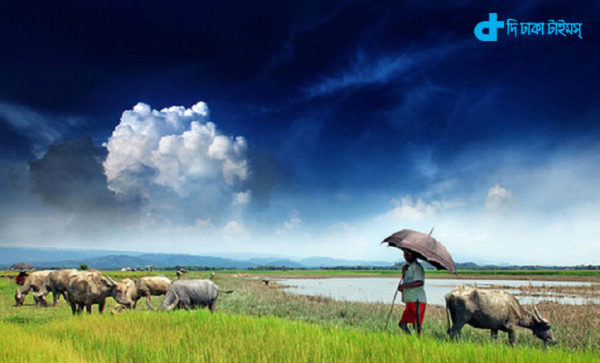 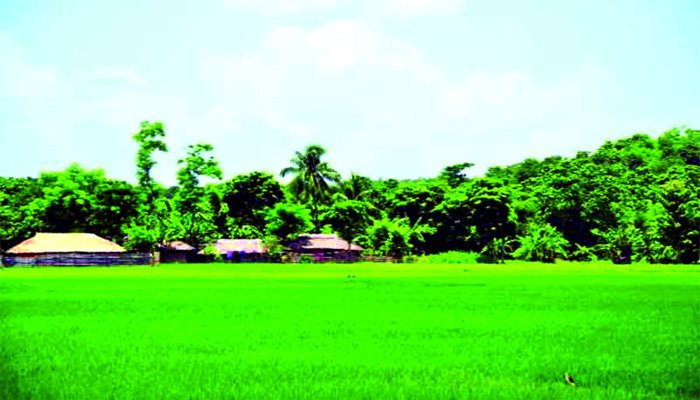 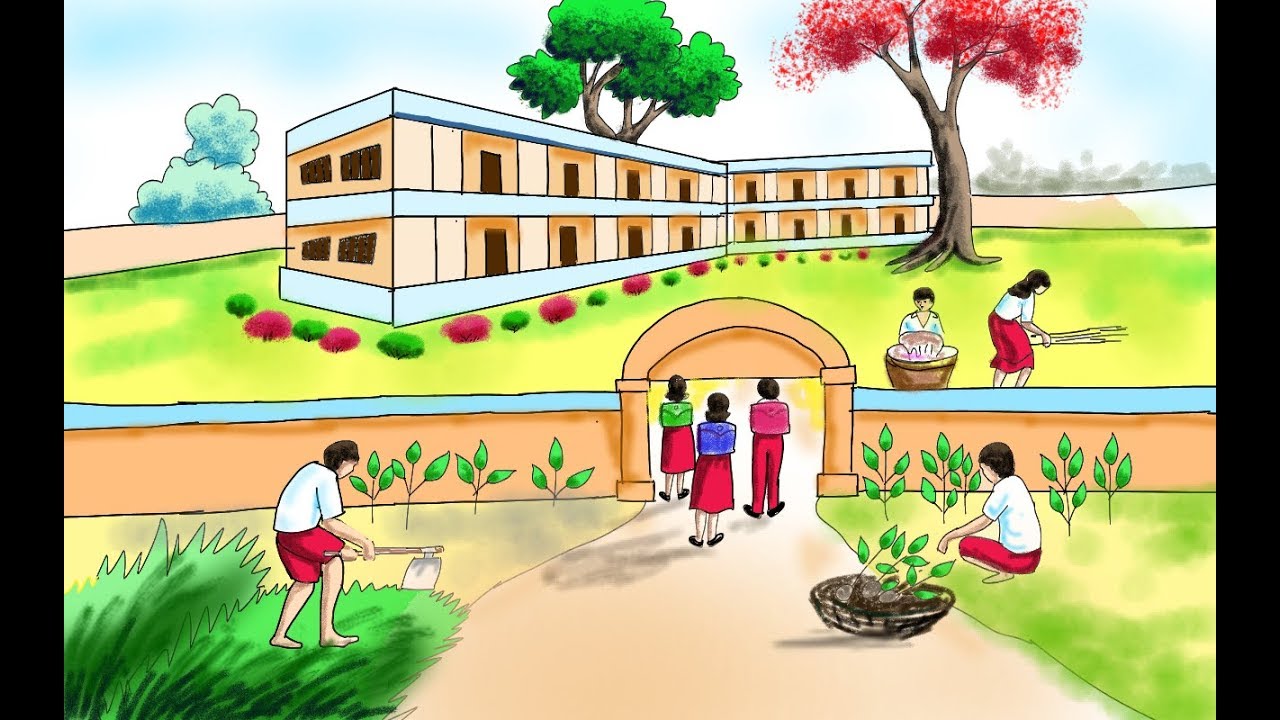 আমরা এই দৃশ্য গুলো কি আমাদের চারপাশে দেখতে পাই?
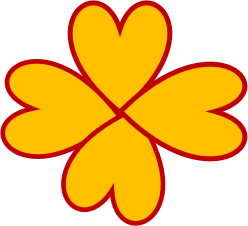 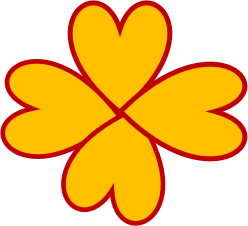 আজকে আমরা পড়ব
আমাদের পরিবেশ
(বিভিন্ন ধরনের পরিবেশ)
আজকের পাঠের শিখনফলঃ
১.৩.১ বিভিন্ন ধরনের পরিবেশ চিহ্নিত করতে পারবে।
১.৩.2 পর্যবেক্ষণের মাধ্যমে প্রাকৃতিক পরিবেশ ও মানুষের তৈরি পরিবেশের মধ্যে পার্থক্য নির্ণয় করতে পারবে।।
ছবিগুলো লক্ষ্য করি
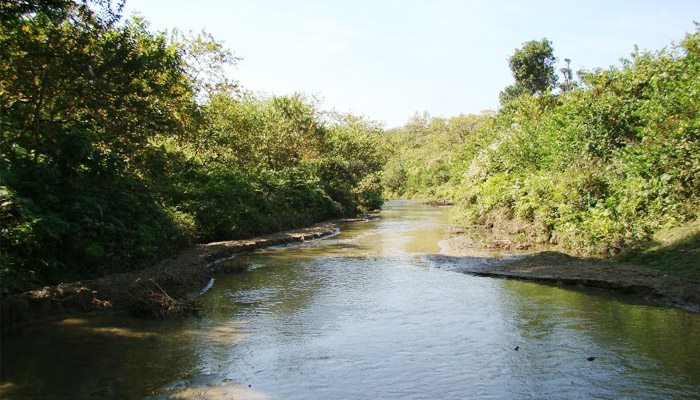 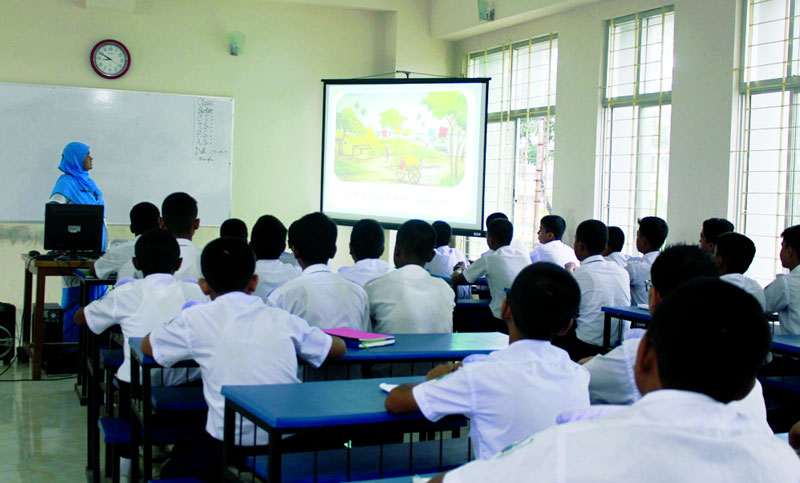 এই পরিবেশটি কিভাবে তৈরী হয়েছে?
এই পরিবেশটি কিভাবে তৈরী হয়েছে?
প্রাকৃতিক ভাবে
মানুষ তৈরি করেছে
পরিবেশের উপাদান
প্রাকৃতিক পরিবেশ
মানুষের তৈরি পরিবেশ
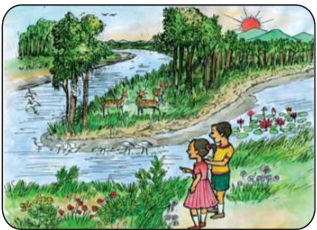 সূর্যের আলো, মাটি, পানি ও বায়ু  কিভাবে তৈরি হয়েছে?
এগুলো প্রাকৃতিক ভাবে তৈরি হয়েছে। প্রকৃতির এসব উপাদান নিয়েই প্রাকৃতিক পরিবেশ।
ঘরবাড়ি, দালানকোঠা, টেবিল-চেয়ার, রাস্তা-ঘাট, বাস, ট্রেন ও নৌকা কিভাবে তৈরি হয়েছে?
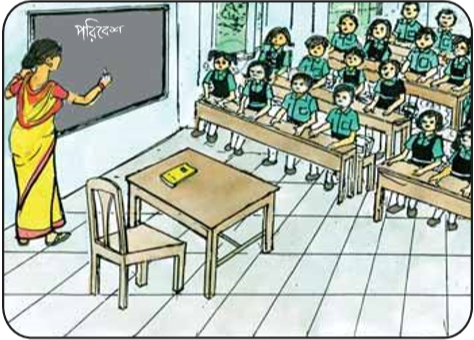 এগুলো মানুষ তৈরি করেছে। মানুষের তৈরি এই সকল উপাদান নিয়েই গড়ে উঠেছে মানুষের তৈরি পরিবেশ।
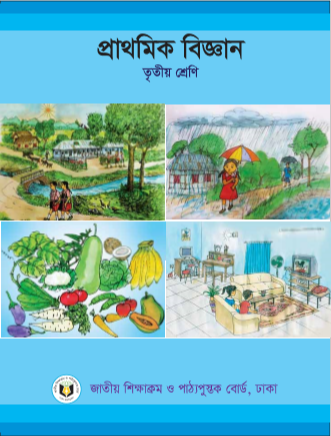 তোমাদের পাঠ্য বইয়ের ৩ পৃষ্ঠা বের করে
দলীয় কাজ
দল ১।  প্রাকৃতিক পরিবেশের উপাদান কয়টি ও কিকি?
দল ২।  প্রাকৃতিক পরিবেশের উপাদান গুলোর নাম লেখ?
দল ২।  মানুষের তৈরি পরিবেশের উপাদান গুলোর নাম লেখ?
জোড়ায় কাজ
১। আমাদের চারপাশে সবকিছু নিয়ে তৈরি হয়েছে আমাদের……...।
২। পরিবেশকে……… পরিবেশ এবং ……… পরিবেশে ভাগ            করা যায়।
3। গাছপালা, পাখি ও বায়ু ………..পরিবেশের উপাদান।
৪। মানুষের তৈরি উপাদান নিয়ে তৈরি হয় ……. পরিবেশ।
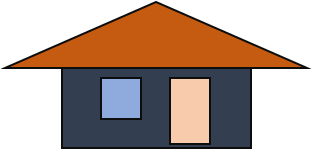 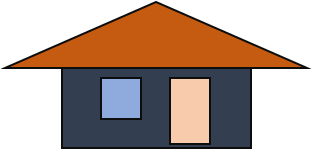 বাড়ির  কাজ
১। প্রাকৃতিক ও মানুষের তৈরি পরিবেশের মধ্যে তিনটি পার্থক্য লেখ?
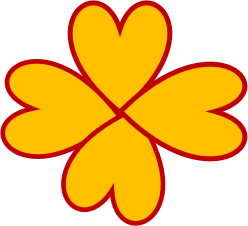 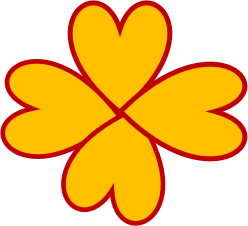 সবাইকে ধন্যবাদ
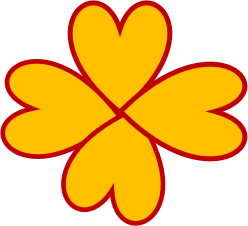 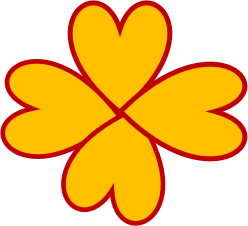